Going Faster
Long Days
Agenda
Long Days vs Short Days
How to Spot the Big One
Preparation and Planning
Managing the Flight

Flight Analysis
Long Days, Long Distances
Big Days in Club Flying
Deliberate Big Days when trying a long flight
Accidental Big Days, when it just gets slow
Same features- mostly at the second half!
Big Days in Competition Flying
Long Distances sometimes set to stretch the pilot
Very rare that this happens deliberately, but…
Do Happen by cockup- hence difficult to prepare
Often get an inkling before the start
Plan and change gear mentally
BUT: don’t use concern as an excuse to start too early!
Mental Preparation for the Big One
What is “Big”?
When you stretch your Ambition, further than have gone before
Big Day in 1986 for me: 500Km. Now…?
What is Your “Big Day”?
When you plan to use all the day…
Set About Doing the Impossible…
Rule 1: Imagine Doing the “Impossible”
In 1986: 500:- difficult, 750:- impossible, 1000:- ?mad?
Now: 500:- good day, 750:- fine flight, 1000:- entirely do-able, 1250!
Rule 2: Get Prepared to do the “Impossible”
Have your fantasy tasks ready, no canteen task setting
Be there early, get ready swiftly, no trailer rack banter
Be focussed, be ruthless, you go no-where when on the ground!
Physical Preparation
Tasks: Work Out your Fantasy Tasks
Tasks for the Weather, Distance, Airspace
East/West, North/South, Southwest, Through the Mch/Bhm Slot
Always find way to improve, to tweak the tasks
Spot the Weather
General Situation: Ridge behind Cold Front
Cloud Amounts: review the sat pics over task area
Use RASP, then dig deeper
Everything Must be Ready:
Time Off Work: chat up the boss, get the team to cover
Batteries charged, drinks, food, headache pills, pee bags
Barrels filled and ready, rigging crew, even rig night before!
Get Launched!
I’ve waited 20 minutes on 750 day for the tuggy to finish his breakfast
On the Flight
Critical Phases of the Flight
Starting: get going well, racing not surviving
Finishing: keep high, out of trouble but keep pushing
No Screw-ups! One bad low-point can scupper you
Starting is Critical: sets the mind state for the flight
Have to be positive, but stay in the air: my record 10:25 land-out
Take the high tow, remember 1000m rule; start high, finish high
Cant afford to stop in everything; weak thermals, heavy glider
Transition: Low, Slow, Straight to First Big Climb
Go from creeping along slow and cautious
Base goes up, thermals start to spread… Spot the Danger!
End of Flight Nerves: Stay High Stay Safe- but…
Shut off tends to happen from the ground up; don’t expect low saves
BUT Too “safe” is dangerous, slow, late, land-out!
The Meat of the Flight
Key to Success: Pure Speed
To Go Far, Faster is Safer
Must make the most of the best part of the day
Any fumble is a big hit- especially at Bala or Keilder
Pure Speed for the whole flight
No good doing a great sprint, then parking at 500ft
Don’t burn out- you may be flying for 8-10 hours
Be Sensitive to Changes of Pace: no day is non-stop good!
Manage Your Body: keep sharp!
Keep Drinking- and have enough for 10 hours flying
Eat, little and often: Slow Release Food
780Km in ASW 28
Classic Early Start
Just go and hope; not high, but plenty of clouds
OMG- where is that thermal? Good old scrabble
Classic Transition
Long Slow Glides, unable to contact decent climb
Pushed out to clouds with airfield and get away
Then Get to Business
Working hard to get runs up, climbs strong
Properly good: 4.6kt averages, decent glides
The Tricky Bit
Round the last TP- sea air, gaps, getting late…
Nice last climb, helped by the wind, good glide home
Conclusions
Planning and Preparation
Believe in the impossible; think it through
Get your tasks and kit ready for early start
Take Calculated Risks to get going
It is likely to be 20min from launch to first thermal
Never Forget: you are in a RACE
You are racing the weather and day, not other pilots
Keep you head in the end
Keep going, keep positive, keep high
Choose the right time to lighten the glider- not too early!
Showery Days
Variety of Showery Days
Occasional, Dispersed Showers
Can see from a distance, drive round or bounce through if light
Squalls and Line Features
Great if you go along them- not so good crossing them!
Big Cells and Storms
Very easy to spot, can sometimes go round: RESPECT
Approach to Showers
Showers can be properly dangerous, even in UK
Precipitation = collapsing vapour column: SINK
You Cant See; coming down quick towards a field you cant see
Turbulence and Lightening: very unlucky to get you but: SCARY
Continental Storms, SA, Texas: don’t mess with them
Can get very good lift near leading edges
Can get 70Kt gust fronts, outflows, shear, lightening
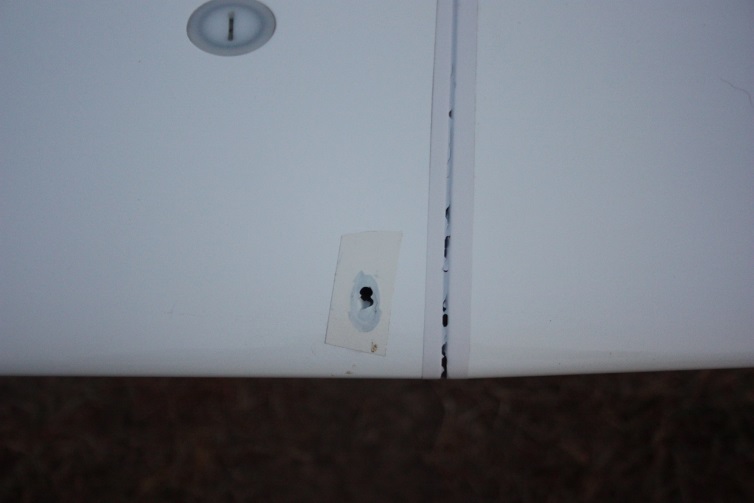 How to Approach Showery Days
Get Going Early
Early, pre-showers can be great conditions
Down Side, you might lose a few minutes
Up Side; you get round before the showers all join up!
Manage your Altitude
Learn where they Work: black bits, in the clear, in rain!
Get High near the cells so you have options if it goes wrong
Route round and past them, choose the lines you can see through
In the Rain, GO SLOW, turn the audio down, put the flaps down…
Just Don’t:
Go through where you cant see the way out
Mess with gust fronts, hail, squall lines
If in doubt, land well clear and fight another day